EL CONTROL EN LAS DIFERENTES AREAS FUNCIONALES
TEMA VIII
Las técnicas y los sistemas de control son en esencia los mismos para controlar el efectivo, los procedimientos administrativos, la ética organizacional, la calidad del producto y cualquier otra cosa
Decir función de producción se refiere al conjunto de actividades y el conjunto de tareas para crear productos y servicios que satisfacen necesidades, resuelven problemas y aprovechando oportunidadesAhora bien, dependiendo de qué tipo de producción se trate, enseguida se presentan las técnicas de control más tradicionales.Gráficas o diagramas de Gantt.
Técnicas de control para la función de producción
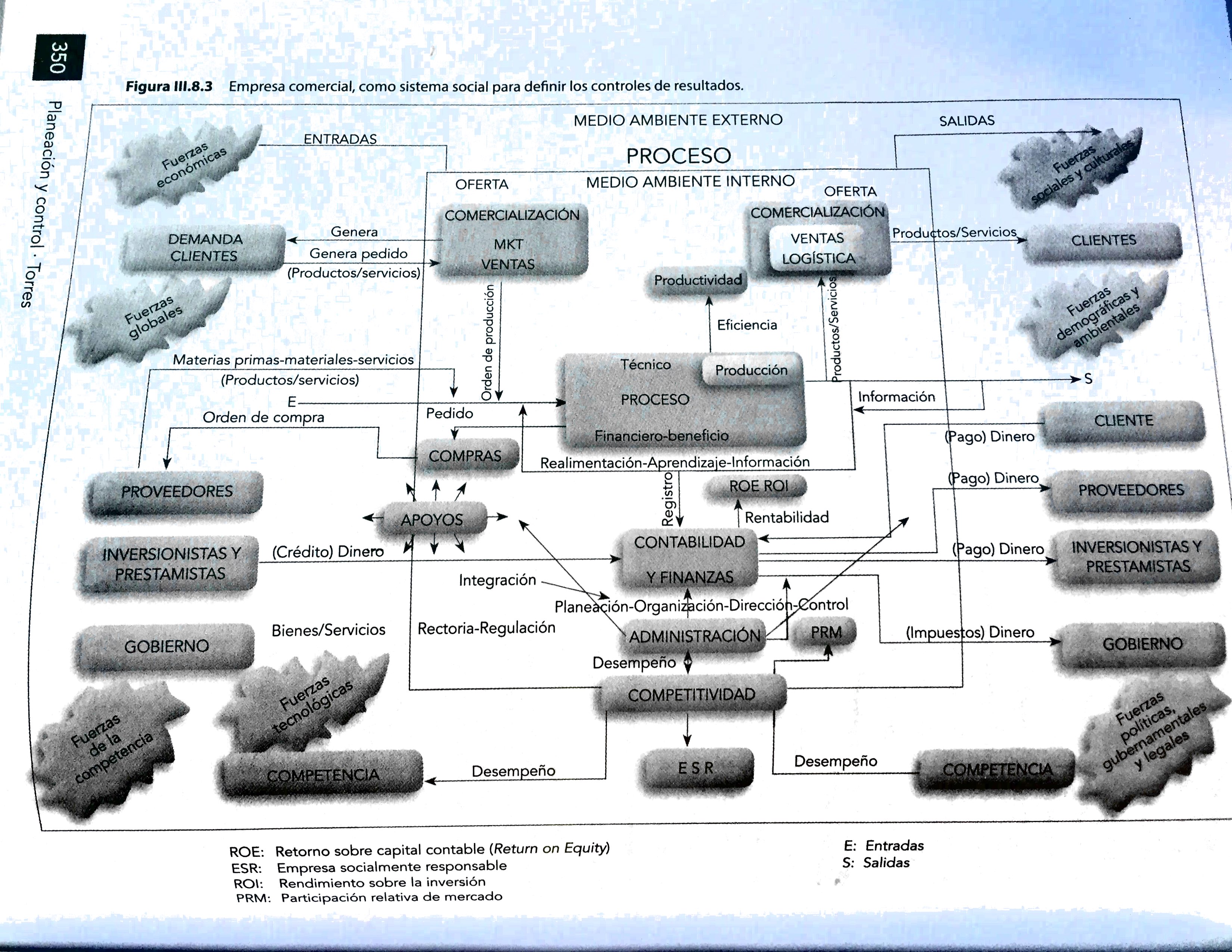 Planeación de Requerimientos de materiales. (MRP)Cuando se generalizan la utilización de las computadoras en los negocios se desarrolló esta técnica específicamente para ayudar a los fabricantes a administrar el inventario de demanda dependiente y programar los pedidos de reabastecimiento.
Técnicas de control para la función de producción
La técnica integra un conjunto de elementos, con la finalidad de que en un lote de producción se optimice la cantidad de materiales utilizados en su producción y al final no existen sobrantes, más que los que se consideren como estratégicas.
La técnica funciona con las interacciones siguientes:
Programa maestro de producción de que señala el número de piezas que se van a producir en tiempo tiempos específicos
Un archivo con la lista de materiales que especifican, precisamente, los materiales que usan para hacer cada pieza y las cantidades correctas de cada uno 
El archivo con el registro de inventarios que contiene datos como el número de unidades-
La técnica MR es un ejemplo típico de planeación y control, pues al mismo tiempo que se deciden las cantidades de insumos, tiempos y costos, también se dispone, en la misma técnica, de los elementos para saber si el proceso está funcionando de acuerdo con lo planeado 
Las técnicas y los sistemas de control son en esencia los mismos para controlar el efectivo los procedimientos administrativos, la ética organizacional, la calidad del producto y cualquier otra cosa
Justo a tiempo, producción esbelta cero inventarios son todos nombres que indica esencialmente lo mismo 
Los japoneses dicen que es una filosofía sencilla, pero eficaz: eliminar el desperdicio mediante la reducción del exceso de capacidad o inventario y la eliminación de las actividades que no agregan valor. 
En general, ofrece beneficios tanto a compradores, proveedores, porque proporcionan la estructura organizacional necesaria para mejorar la coordinación con los proveedores, ya que integran los procesos de logística, producción y compras
Justo a tiempo
El reto de las empresas es ser competitivas, lo cual quiere decir que deben satisfacer a sus clientes por medio de un desempeño superior a sus competidores y buena parte de este desempeño superior se encuentra en lo excepcional de sus procesos productivos 
Para determinar si las variaciones observadas son anormales, se puede medir y trazar la gráfica de medición del desempeño tomada de la muestra de un diagrama ordenado cronológicamente conocido como gráfica de control
gráficas de control
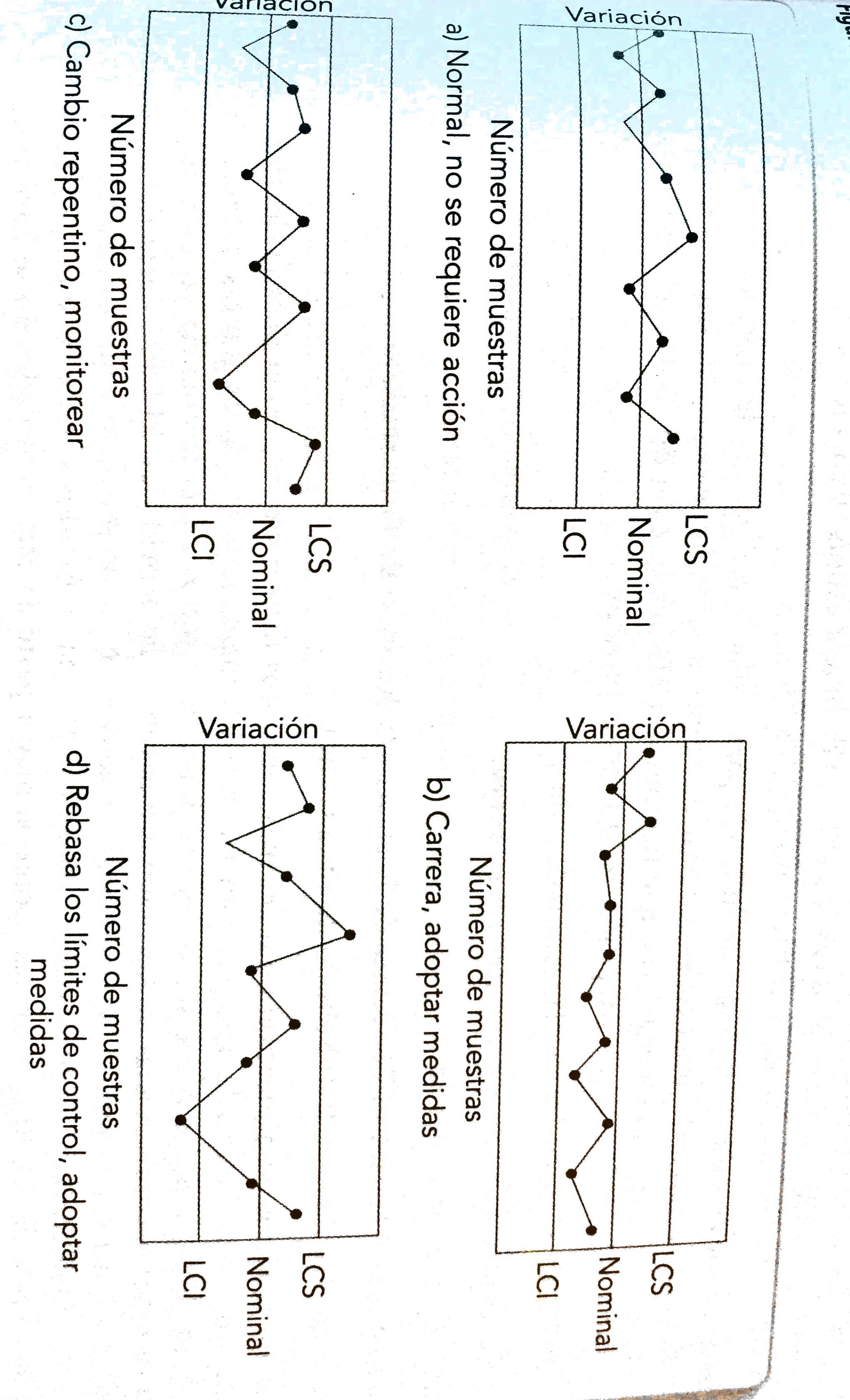